INTRODUCTION TO PUBLIC PROCUREMENT
Module Six: Session One
[Speaker Notes: DG Notes

No particular comment – the key word is “introduction” as Pat and Chris have mentioned, as this course is far from detailed.]
Objectives of the Session
Review the methods of procurement in road sector 
Identify and explain the roles and impact of the different stakeholders in procurement
Understand the legal and institutional framework of public procurement
Identify the stages in the procurement  cycle in relation to the road sector
Training in Financial and Business Management
2
What is Procurement?
Procurement in this context means:
Acquisition of any type of works, services or supplies or their combination
by purchase, rental, lease, hire purchase, license, tenancy, franchise, or any combination of those.
Procurement refers to all those activities up to the time a PDE consumes or utilizes a service as per requirement
Training in Financial and Business Management
3
[Speaker Notes: DG Notes – a better definition might be:

Procurement is the acquisition of goods, services or works from an external source. It is favourable that the goods, services or works are appropriate and that they are procured at the best possible cost to meet the needs of the purchaser in terms of quality and quantity, time, and location. Corporations and public bodies often define processes intended to promote fair and open competition for their business while minimizing exposure to fraud and collusion.]
Public versus private sector procurement
Public Procurement is the process by which the government acquires inputs for vital public-sector consumption and investments. 
Public procurements are generally grouped into three categories:
Works – e.g. bridges, buildings, highways;
Supplies – e.g. equipment, materials, textbooks, medicines; and
Services - expert advice, training, consultancy services, etc.
Training in Financial and Business Management
4
[Speaker Notes: DG Notes – added text : “supplies, services or”]
Private Sector Procurement
Private Procurement:
Private sector procurement is not regulated by PPDA law rather by sound business and ethical practices and  other national laws
The private sector procurements are less bureaucratic and only bound by internal checks suitable for the organization, flexible and with short approval chain. 
Usually private sector entities establish relationships with suppliers and frequently, it is the responsibility of the purchasing function to manage such relationships.
Training in Financial and Business Management
5
[Speaker Notes: DG Notes – although this slide states that “procurement is not (specifically) regulated by law, it is important that course participants understand that procurement activities still have to comply with the laws of the Country i.e. corruption.]
Principles of Public Procurement
Non-discrimination & Fairness
	All bidders to be handled fairly, honestly and at par; The procurement process should, not only  be fair, but seen to be fair. 
TransparencyOpen about activities and transactions
AccountabilityEach unit to give open reports for funds, role or responsibility entrusted with;
Training in Financial and Business Management
6
Principles of Public Procurement
Competition (open competitive bidding):All bidders compete openly under same terms and conditions; unless there are convincing reasons to the contrary;
Economy and Efficiency: Economy to achieve Value For Money (VFM); Efficiency to achieving the desired outputs using the least means or resources. 
Confidentiality: Information relating to bid processes and evaluation should be kept confidential.
Training in Financial and Business Management
7
Contn. Principles of Public Procurement
Ethical Behaviour: Adherence to the Code of Ethical Conduct in business. Sticking to morality and avoiding  personal gains.
Public Accessibility: All relevant information on public procurement and disposal should be made public e.g: Law, Regulations and the Guidelines; Bid opportunities; Specifications/TOR/SOW;
Integrity: Honesty and consistent uprightness of character;
Training in Financial and Business Management
8
Principles of Public Procurement
Best Evaluated Bids: A contract should be awarded to the best evaluated offer, ascertained on the basis of the methodology and criteria specified in the SBDs;
   Note : The BEB is not necessarily the lowest offer, but one with a combination, of say, the highest quality, appropriate delivery period, the required quantity, longest guarantee.
Publication of opportunities and information: Every PDE should have a system for publication of data on bids, awards made and any other information of public interest.
Training in Financial and Business Management
9
Common Methods of Public Procurement
Open domestic or International bidding; It is the preferred method for an entity to use as it opens participation on equal terms to all potential local or international bidders and thus maximizing competition and achieving value for money. 
Open International bidding may be used where competition will not be effective without foreign bidders or that foreign bidders will increase value for money.
Training in Financial and Business Management
10
[Speaker Notes: DG Note – Pre-qualification is not a procurement method, it is part of the selection process.]
Common Methods of Procurement continued
Restricted domestic/international bidding: This is where Invitation to bid is addressed directly to a limited number of potential bidders from a short list without publicly advertising the procurement opportunities in a bid notice. 
Quotations and Proposals: are simplified procurement methods which compare price quotations obtained from a number of selected providers.
Training in Financial and Business Management
11
Common Methods of Procurement continued
Direct procurement; A method where a PDU of a PDE uses one source/bidder under exceptional circumstances e.g monopolies, framework contracts, emergency procurement 
Micro procurement; A simple method used for procurement requirements with low value (Ugx.2m).
Community purchase; This method is for use by a PDE  to procure works, services or goods using the community to meet its community programmes or projects.
Training in Financial and Business Management
12
[Speaker Notes: DG Notes:

1 Need to explain how is the supplier chosen? Can have a single source supplier for a fixed term contract selected following a proper selection and tender process

2. Micro procurement - Fancy name but what exactly is this. This is not clear - needs proper explanation

3. This is not really a 'method' as it does not say how the supplier is selected]
Ministry of Finance
PPDA
PDE
PDE
PDE
PDE
Institutional Framework
provider
Provider
Training in Financial and Business Management
13
[Speaker Notes: DG Note:

Slide is too complicated - simplify this slide if possible]
AO
appoints the
Contracts Committee
Approves
Evaluation Committee
conducts evaluations
PDU
manages 
procurement 
activities
reports to
User Department
User Department
User Department
Initiate procurements
PDE Framework
Training in Financial and Business Management
14
[Speaker Notes: DG Note”  

This is really  just a repeat of the previous slide]
Key players in the procurement process
The Public Procurement and Disposal of Public Assets Authority (PPDA) as regulator and advisor. .
Providers being natural person or incorporated body licensed to undertake business activities and
The Procuring and Disposing Entities (PDEs) 
Comprised of ministries, commissions, public institutions and statutory bodies and Local govt that must have the following::
One Accounting Officer; One Contracts Committee,
One Procurement and Disposal Unit and User Departments 
An Evaluation Committee (Adhoc).
Training in Financial and Business Management
15
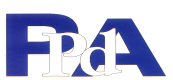 ROLES AND RESPONSIBILITIES IN THE PROCUREMENT CYCLE
Contract
Performance
Evaluation
15
Procurement Plan and Budget
1
Procurement Requisition. Filled with clear Specs/TOR/SOW
2
Confirmation of Availability  of funds
3
2
3
Boards / Councils
Review of:
 Specifications/TOR/SOW
 Procurement  method
 Evaluation Criteria
Potential supply market
User Department
4
Contract
Monitoring
Contract
Management 
 Delivery
 Payment
14
Procurement & Disposal Unit
Accounting Officer
5
Sign Contract
Communicate Award
Administrative review
13
Procurement method Approval
5
Contracts Committee
Boards / Councils
Evaluation Committee (ADHOC)
12
Preparation of Bidding Documents e.g:
 Instruction to Bidders
 Price Schedule
 Terms and Conditions
6
Award of Contract
Review of Evaluation report (approval or rejection)
11
7
Approval of Bidding Documents
7
Evaluation of bids
9
8
Note:                                           In case this cycle is not adhered to, please inform the Accounting Officer or PPDA.
10
Receipt and opening  of bids
Advertisement and Invitations for Bids
8
Training in Financial and Business Management
16
Produced by Public Procurement and Disposal of Public Assets Authority (PPDA), 1 Pilkington Road, Workers’ House 14th Floor, P.O Box 3925, Kampala, Email; info@ppda.go.ug Tel. 041- 311100, website: www.ppda.go.ug
PPDA WORKSHOP
16
[Speaker Notes: DG Note:

This is very complicated for one slide - SIMPLIFY if possible]
Stakeholders in Procurement of Road Works
Ministry of Works & Transport (MoWT)-
Tasked to plan, develop and maintain an economic, efficient and effective transport infrastructure & services
Manages public works and promote standards in the construction industry.
Uganda National Roads Authority (UNRA)-charged with designing, valuation of assets in or near roads, construction and  supervision of the works. 
Uganda Road Fund (URF): Allocates financial resources to local governments in maintenance of roads.
Training in Financial and Business Management
17
[Speaker Notes: DG Notes:

Dave E and Fred to confirm that these statements are correct?

Don’t need “Other” in Slide Title  unless this slide is referring back to slide 9  “Key Players”, in which case they should all be grouped together]
Stakeholders Cont..
Ministry of Local Government (MoLG)
Offer technical advice, supervises and offers training to all LGs;
Coordinates  LG advocacy.
Liaison Ministry to other government agencies, Private Sector, Regional and International Organizations,  
Formulates national policy on all taxes, fees, levies, rates for LGs. 
Central Materials Laboratory/Engineers Laboratory
Tasked with the testing, quality assurance and management of all materials used in construction. 
Users/ General Public
As users of the infrastructure that is constructed and tax payers, they have high interest in the activities of the contractors 
They are the ultimate funders of the works.
Training in Financial and Business Management
18
[Speaker Notes: DG Note:

See note on previous slide re. “Other”]
Legal Framework
The Public Procurement and Disposal of Public Assets Act, 2011 as amended
The PPDA Regulations 2012 as amended
PPDA Guidelines  and circulars
Standard Bidding Documents
The PPDA law applies to 
All public finances including counterpart transfers and co-financing; 
Resources of any body or unit established by government to carry out public functions or 
NGOs benefiting from public funds
All Public Procuring and Disposing Entities (PDEs)
Training in Financial and Business Management
19
Excluded procurements
For avoidance of doubt, the following activities of a PDE are not regulated by the PPDA Act:
Acquisition of an Asset/Equipment being disposed off by another PDE.
Acquisition of a service provided by another PDE.
Recruitment of services of an individual as an employee of a PDE in accordance with the administrative policies of the PDE.
Training in Financial and Business Management
20
Functions of PPDA
Advisor to government and PDEs
A regulator by:
 provision of standard documents (SBDs),
 issues guidelines and
 compliance and audit checks of procurement and disposals activities.
Capacity-building of PDEs
Approval of deviation from SBD or procedures (details ref. to Sec. 7 of PPDA Act)
Training in Financial and Business Management
21
[Speaker Notes: DG Note:

PPDA is referred to in slides 9 and 13, so it may be better for these PPDA  slides to be grouped to follow each other.]
Ethical issues in procurement
Not using ones authority or office for personal gain-corruption
Maintaining an impeccable standard of integrity in business relationships;
Fostering the highest possible standards of competence;
Optimum use of resources;
Complying with the law, regulations, guidelines, acceptable business practices, contractual conditions 
Declaring/Avoiding contracts where there is a conflict of interest
Confidentiality and accuracy of Information provided
Training in Financial and Business Management
22
Ethical issues continued..
Gifts and hospitality should not be offered or accepted
Fraudulent practices must be avoided
Upholding and using competition as the default procurement and disposal method;
Note that ethical behavior impacts on performance and commitment
Training in Financial and Business Management
23
Group Activity
Discuss the general principles of public procurement in relation to road works and analyze how they are  impacted by the current environment in Uganda.
List the key stakeholders in the road works procurement process and outline and comment on their core roles. 
Describe the road works procurement cycle and suggest a likely time frame to it; assess, giving reasons, whether it is delivering better value four money.
Although the private sector procurements are not regulated by the PPDA Act/regulation, Identify some laws that guide their procurement processes 
Identify the key ethical and other challenges to the realization of the objectives of the public procurement framework.
Training in Financial and Business Management
24